RADFORMIN
RAndomised phase II trial of Definitive radiotherapy with or without metFORMin in patients with Inoperable stage III Non-small cell lung cancer
Mick van de Wiel
PhD-fellow Thoraxoncologie
STUDIE ORGANISATIE
Mick van de Wiel – PhD fellow Thoracic Oncology

Jan van Meerbeeck – Promotor
Christel De Pooter – Co-Promotor
Tim Van Den Wyngaert – Co-Promotor

Annemie Hufkens – Studieondersteuning
Rita Claes – Studieondersteuning

Contact for any questions: radformin@uza.be
LONGKANKER
Wereldwijd > 1.8 miljoen - België: > 8000 per jaar1
Mortaliteit 90%
80% = Non Small Cell Lung Cancer
30% NSCLC bij presentatie stadium III
Standard Of Care = Concomitante CRT
59% komt hiervoor niet in aanmerking2
Alternatief = sequentiële CRT
2-3 cycli chemotherapie (platinum-gebaseerd)
60-66 Gy (2,75 Gy/f)
PFS na 1j = 38%3
Risico op locoregionaal herval na 1j = 24%
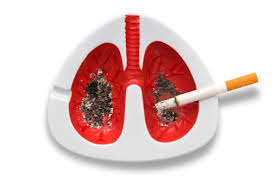 European Society for Medical Oncology
 De Ruysscher et al., Ann Oncol., 2009; 20(1):98-102-20
 Aupérin et al.; JCO 2010
ZUURSTOF EN RADIOTHERAPIE
O2 = nodig voor toebrengen van optimale DNA-schade
Tumorcel-hypoxie = slechte prognostische factor
Chemoresistentie
Radioresistentie (2,5 – 3x de waarde van geoxygeneerde cel)
Toegenomen gen-instabiliteit
Tendens tot invasie en metastasering
“Huidige” manier van aanpak:
Vernietigen hypoxische cellen
O2-aanvoer verhogen
Hoe kan het anders? In theorie: 
Daling van O2-verbruik door tumor  daling van tumorcel-hypoxie 
Toename sensitiviteit voor radiotherapie
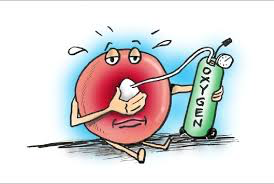 WAAROM METFORMINE? (1)
Metformine = oraal antidiabeticum type biguanide
1e keuze voor orale behandeling van DM II
WHO List of Essential Medicines (meest effectieve 	en veilige medicijnen in het gezondheidssysteem)

Werking bij DM II:
 gluconeogenese in de lever
 insuline-gevoeligheid in perifere weefsels
glucose-verbruik in spieren en vetcellen

Neveneffecten:
Meest voorkomend: gastro-intestinaal
Meest gevaarlijk: lactaatacidose (MALA)
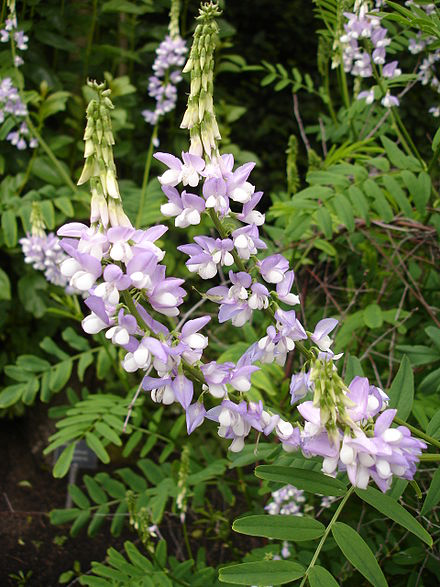 Galega officinalis
WAAROM METFORMINE? (2)
Observationeel
 longkankerincidentie bij diabetici onder therapie met metformine (Tian et al. 2016)
Retrospectief
Betere outcomes bij diabetici onder therapie met metformine (Wink et al. 2016, Chen et al. 2015, Tan et al. 2011)
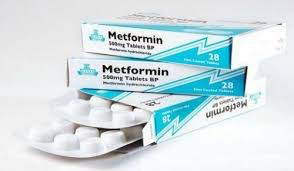 [Speaker Notes:  tumor-respons met radiotherapie en systemische therapie in diermodellen (Koritzinsky et al. 2015)]
MECHANISME(N) VAN METFORMINE
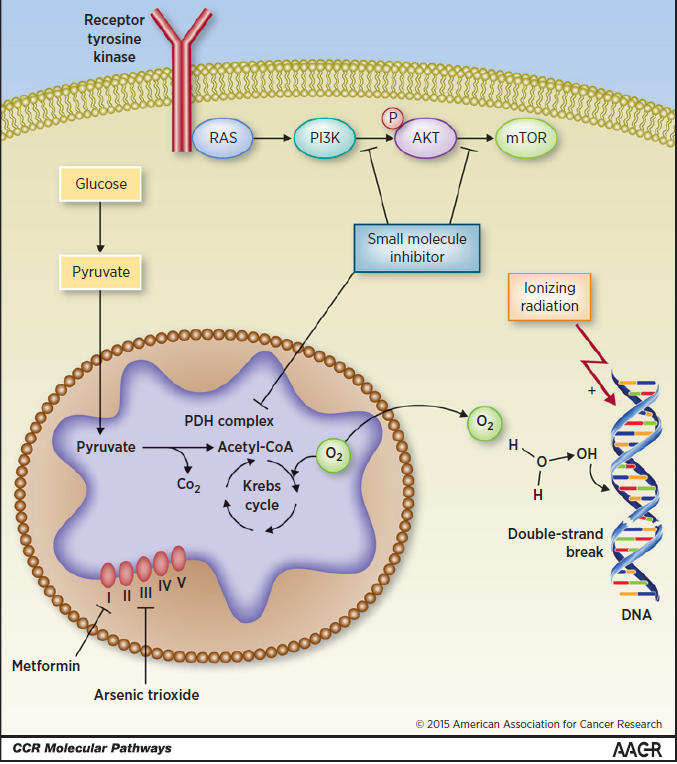 Indirect effect
 insuline (groei-promoverend-hormoon)
Direct effect
Regulatie AMPK/mTOR pathway:
 proteïnesynthese en celproliferatie
 activatie AMPK  mTOR inhibitie  inhibitie celgroei
IGF-pathway
Complex I
ATP  AMPK
 O2consumptie en dus  tumorhypoxie
[Speaker Notes: LKB1: gerelateerd met tumorsuppressie  mutatie Peutz-Jeghers


Inhibitie van de mitochondriale respiratoire keten (Complex 1)
Inhibitie van glucagon-geïnduceerde elevatie van cAMP met gereduceerde activatie van proteïne kinase A
Inhibitie van mitochondriaal glycerophosphate dehydrogenase
Onderdrukken IGF-pathway]
METFORMINE: ZEKERHEDEN
 tumorhypoxie
  intrinsieke radiosensitiviteit
echter: context-afhankelijk
 populatie van kankerstamcellen (CSCs)
 kankercel-proliferatie
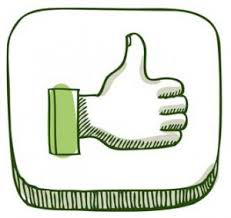 Koritzinsky et al. 2015
METFORMINE: ONZEKERHEDEN
Mechanisme van potentiele radiosensitisatie?
Rol hypoxie?
 Dosering?
 Context: mutaties LKB1 en p53?
 Borderline of gemiste diagnose diabetes?
 Andere spelers: immuunsysteem, micro-omgeving, tumor angiogenese, DNA herstel, ...
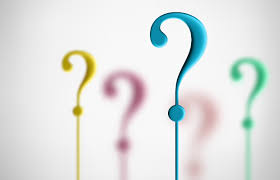 RESEARCH HYPOTHESE
Doet metformine de hypoxische tumorfractie dalen in stadium III NSCLC om zo…:
een toename in RT-geïnduceerde apoptose te creëren in longtumorcellen?
locoregionale controle in deze patiënten te verbeteren?
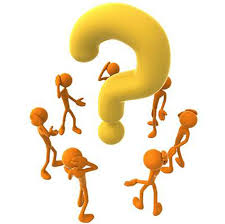 TRANSLATIONEEL ONDERZOEK
Op zoek naar biomerkers die patiënten kunnen identificeren welke een duidelijk voordeel zouden kunnen hebben aan hypoxie-gerichte therapie.
PET-scan = niet-invasieve manier om tumorhypoxie te evalueren. 
Nitroimidazole-gebaseerde tracers
Gouden standaard = [18F]FMISO, [18F]HX4
Op heden nog niet gebruikt om al dan niet gerichte behandeling te geven
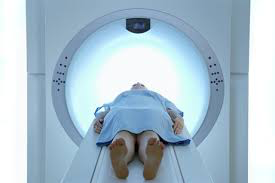 [Speaker Notes: Positron Emissie Tomografie
FMISO = fluoromisonidazole]
STUDY OVERVIEW
Study objectives & Endpoints
Eligibility Criteria
Study Design
Treatment
Withdrawal criteria
Toxicities and schedule modifications
Concomitant Medications
Clinical evaluation, laboratory tests and follow-up
1. STUDY OBJECTIVES & ENDPOINTS
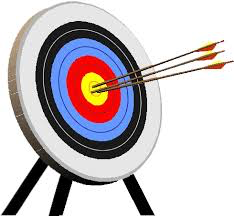 1.1 OBJECTIVES
Primary Objective:  
Study the effect of metformin when added to definitive locoregional radiotherapy on locoregional control and relapse rate in stage III non-small cell lung cancer patients receiving sequential chemoradiotherapy

Secondary Objectives:
Identify subsets of patients who derive maximum benefit of adding metformin to radiotherapy using innovative biomarkers
1.2 ENDPOINTS
Primary Endpoint: 
Proportion of patients free of locoregional progression after 1 year

Secondary Endpoints: 
Overall survival (OS), time to progression (TTP) and progression free survival (PFS).
Dynamics of F-HX4 uptake with metformin and chemotherapy
Impact of F-HX4 dynamics on recurrence rate
Predictive value of serum biomarkers
Dose dependency of metformin
2. ELIGIBILITY CRITERIA
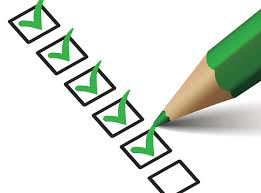 2.1 INCLUSION (A)
Provision of signed and dated informed consent form.
Stated willingness to comply with all study procedures and availability for the duration of the study.
Ability to take oral medication and willing to adhere to the RADFORMIN-regimen.
Male or female, ≥ 18 years of age.
Histological or cytological proven stage III NSCLC after adequate staging with at least FDG-PET-CT scan, contrast enhanced CT-thorax and contrast-enhanced CT/MRI brain.
Absence of diabetes, (diabetes is defined as fasting plasma glucose >126 mg/dL or random plasma glucose >200 mg/dL).
Eastern Cooperative Oncology Group (ECOG) performance score (=WHO score) of 0-1.
2.1 INCLUSION (B)
Adequate hematologic, hepatic and renal function as follows:
Bone Marrow: Absolute neutrophil count ANC ≥ 1,500/mm3 (1.5 x 109/L); White blood cells ≥ 3,000/mm3 (3 x 109/L); Platelets ≥ 100,000/mm3 (100 x 109/L); Haemoglobin ≥ 9 g/dL (5.58 mmol/L).
Renal function: creatinine clearance of ≥50 mL/min.
Hepatic function:
AST and ALT ≤ 2.5 x ULN
Bilirubin: ≤1.5 x ULN; for subjects with Gilbert’s syndrome bilirubin > 1.5 x ULN is allowed if no symptoms of compromised liver function are present
Adequate pulmonary function in order to be administered definitive radiotherapy. With Forced Expiratory Volume (FEV) > 1.2 litres per second or more than 50% of predicted, and DLCO > 40% predicted. (Values without administration of medical bronchodilation. In case of Tiffeneau < 70% bronchodilation will be administered)
Having received at least 2 cycles of platinum-based chemotherapy. This according to institutional standards and without progression (on a restaging CT-scan within 3 weeks after day 1 of the last given cycle).
2.2 EXCLUSION
Current use of metformin, sulfonylureas, thiazolidinediones or insulin for any reason.
Evidence for metastatic disease.
Conditions associated with increased risk of metformin-associated lactic acidosis: New York Heart Association class III or IV congestive heart failure, history of acidosis of any type, known kidney injury or disease, alcoholic liver disease or habitual intake of 3 or more alcoholic beverages per day.
Known pregnancy or lactating female patients.
Known allergic reactions to components of metformin.
Prior invasive malignancy within the past year (in remission, without evidence for current active disease and without maintenance therapy). Except non-melanomatous skin cancer, non-invasive carcinoma in-situ of the breast, oral cavity or cervix.
Known acquired immune deficiency syndrome.
3. STUDY DESIGN
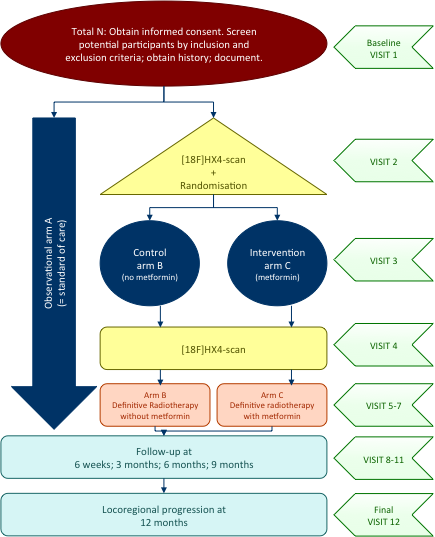 4. TREATMENT
Start: Day -14 before radiotherapy
Day -14 to -7: Metformin 500 mg 1x/day – 8:00 am
Day -7 to end radiotherapy: Metformin 500 mg 2x/day – 8:00 am and 8:00 pm

The purpose of metformin starting dose is to reduce possible side effects of metformin
Tablets are ideally administered together with a meal
5. WITHDRAWAL CRITERIA
Whatever the disease status, the treatment will always be discontinued in case of:

Patient withdrawal
Pregnancy
Significant study intervention non-compliance
If any clinical adverse event (AE), laboratory abnormality or other medical condition or situation occurs such that continued participation in the study would not be in the best interest of the participant
Disease progression which requires discontinuation of the study intervention
If the participant meets an exclusion criterion (decision depends on the P.I.)
6. TOXICITIES AND SCHEDULE MODIFICATIONS
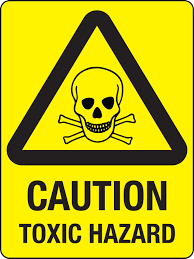 6. TOXICITIES AND SCHEDULE MODIFICATIONS
6. TOXICITIES AND SCHEDULE MODIFICATIONS
If the dose of metformin had to be reduced due to adverse events it will stay on the lower dose level for the entire time of administration, reescalation is not allowed
7. CONCOMITANT MEDICATION
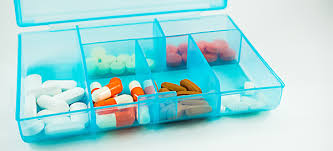 7. CONCOMITANT MEDICATION
Non-acceptable concomitant therapy within 4 weeks prior to the first dose of study treatment until completion of study is defined as follows:
Insulin
Other oral antidiabetic drugs (thiazolidinediones, sulfonylureas, metiglinides, alpha-glucosidase inhibitors, incretin mimetics, dipaptidyl peptidase-4 inhibitors, amylin analogues, SGLT-2-inhibitors)

Caution should be in place in case of concomitant use of nonsteroidal anti-inflammatory drugs (NSAIDs) because of a possible toxic effect on the kidneys.
8. SCHEDULE OF ACTIVITIES
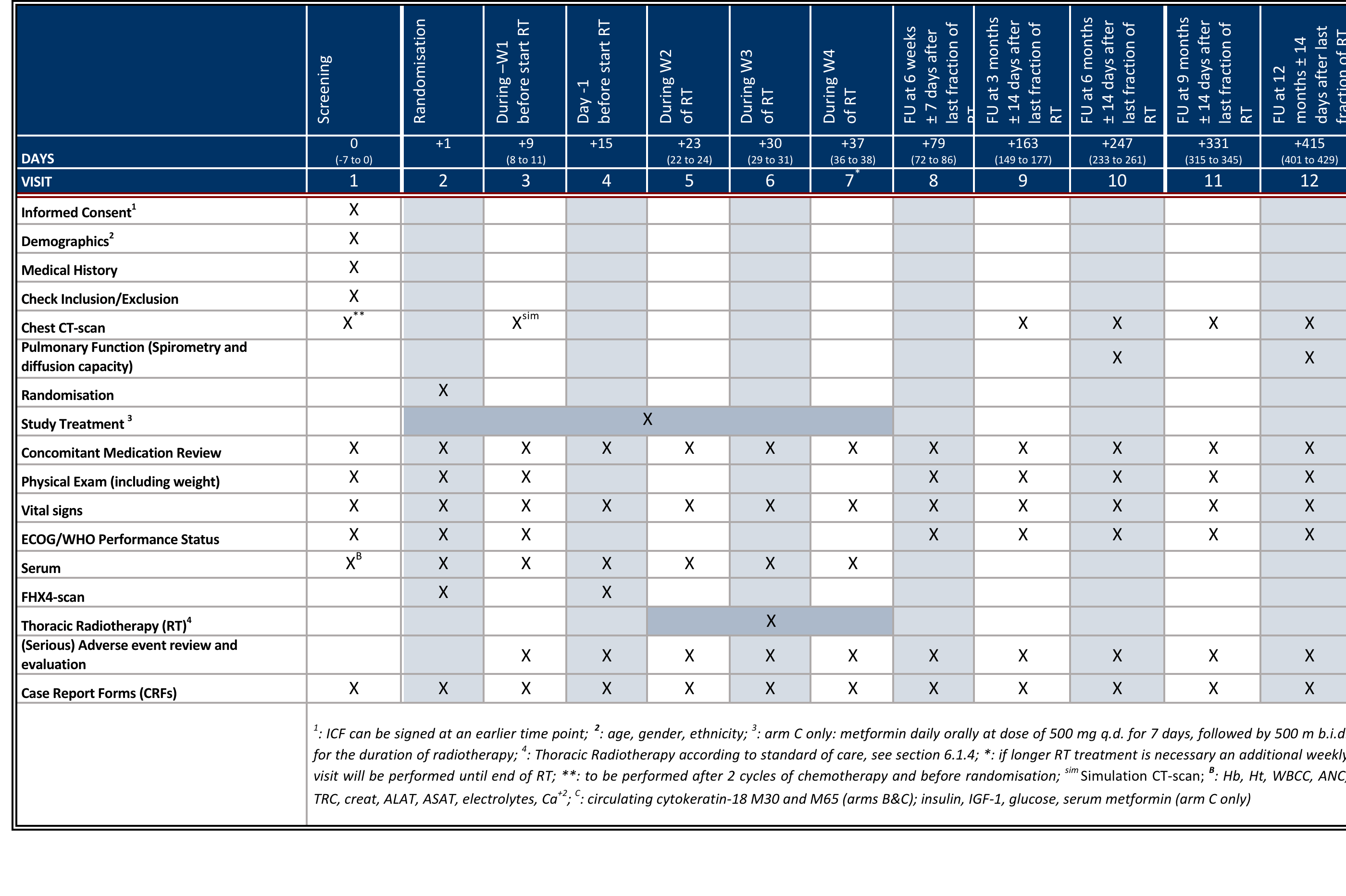 WAT BETEKENT DIT IN DE PRAKTIJK?
Gerandomiseerde fase II studie, multicentrisch

NSCLC Stadium III: Sequentiële CRT ± metformine

Patiënt:
Geen extra kosten
Potentieel benefit met minimale neveneffecten
2x bezoek aan het UZA voor hypoxie scan
Arts:
Geen extra werk
Geen extra kosten
Verwijzend longarts blijft behandelend arts. Patiënt verdwijnt dus NIET uit uw circuit
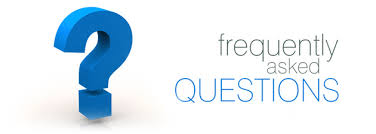 [Speaker Notes: Wat houdt dit nu in voor u? Wat verwachten we van u?]
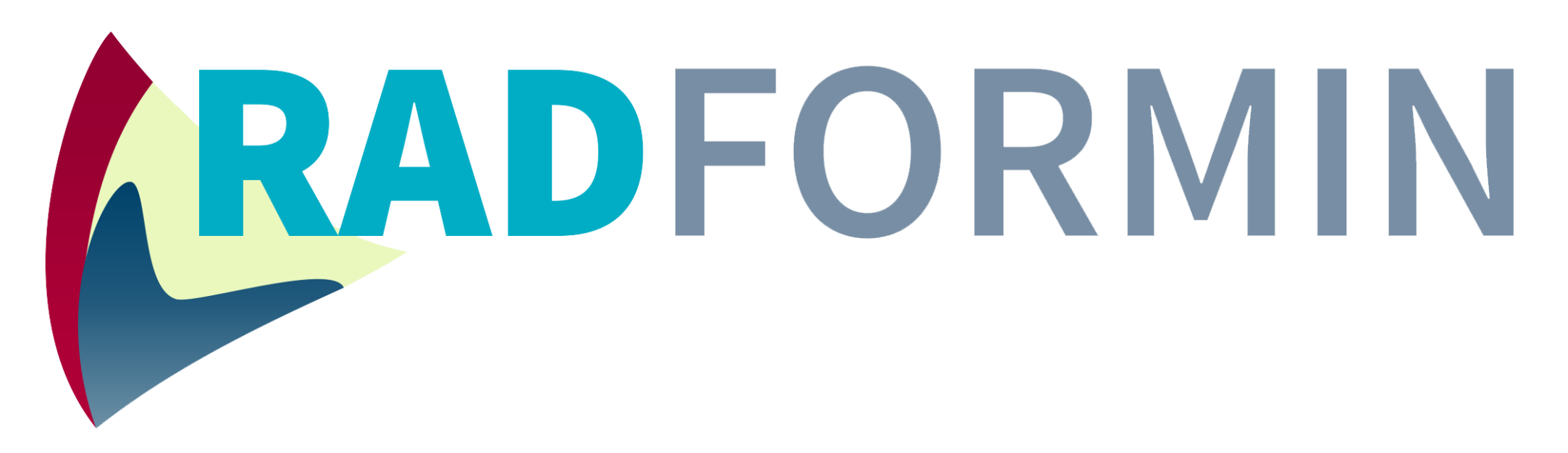 Enrolling soon!
FAGG approval (15 MAY 2018)
 EC approval (12 JUN 2018)